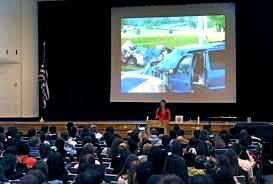 New York StateGovernor’s Traffic Safety Committee Distracted Driving Outreach
Distracted Driving Summit
May 6, 2014
Chuck DeWeese 
  Assistant Commissioner
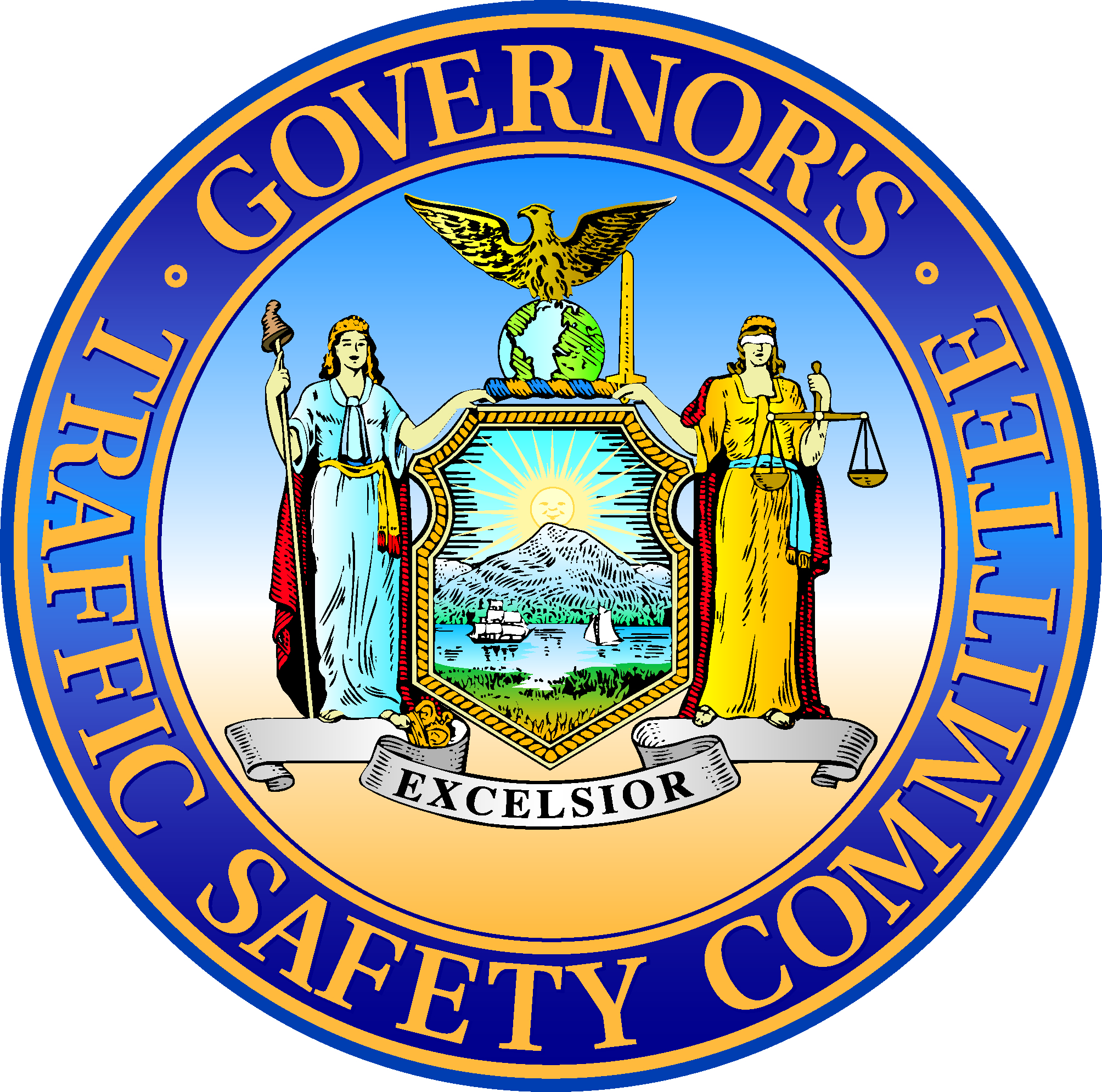 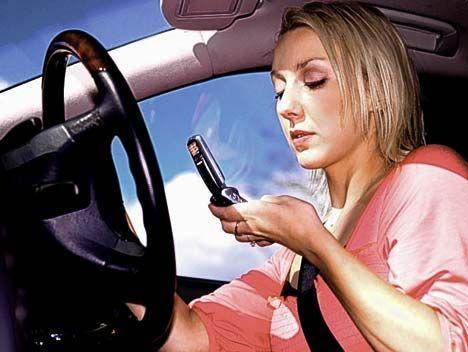 Reality or Insanity???
Speaking of INSANITY!!
FEELING ADDICTED
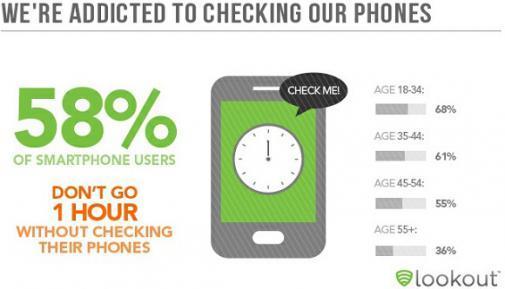 Behavioral Change
- IS    S - L- O - W

REQUIRES PATIENCE

REQUIRES MULTI-PRONGED APPROACH TO STOP THE UNDESIRABLE BEHAVIOR
National Safety Council Victim Advocate Grant
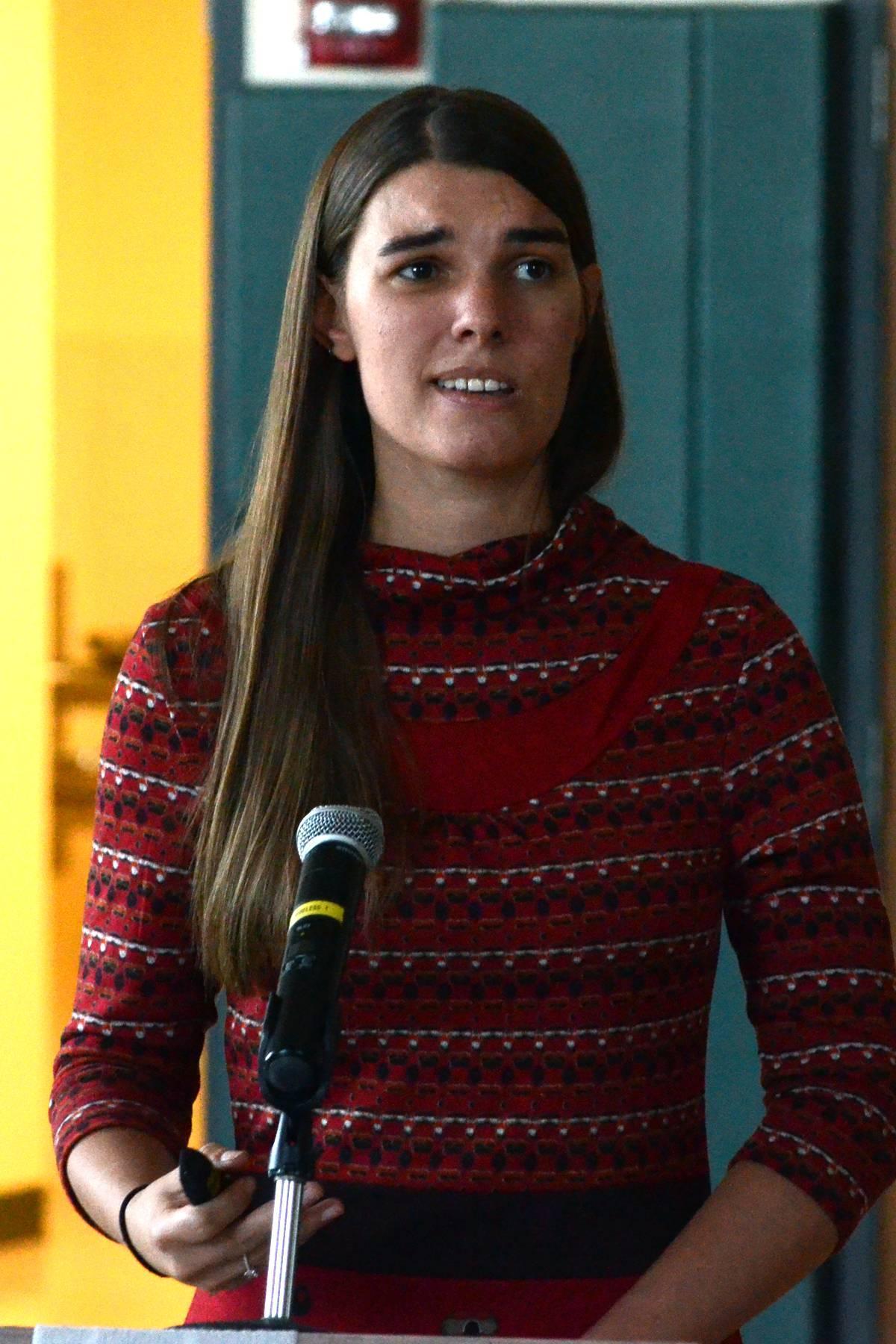 High Schools
Victim Impact Panels 
Traffic Safety Professionals
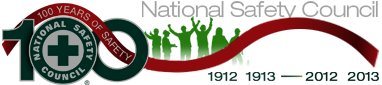 [Speaker Notes: The NSC grant was started as a pilot in FY2012 (2011) 
Grant was in-place but wasn’t gaining traction]
How does this happen?
Networking ……
GTSC Young Driver Toolkit http://www.safeny.ny.gov/SRO-Toolkit/default.html
Law Enforcement/SRO
Traffic Safety Boards
Principal Group meetings
SADD Chapters – Newsletter 
NSC media efforts
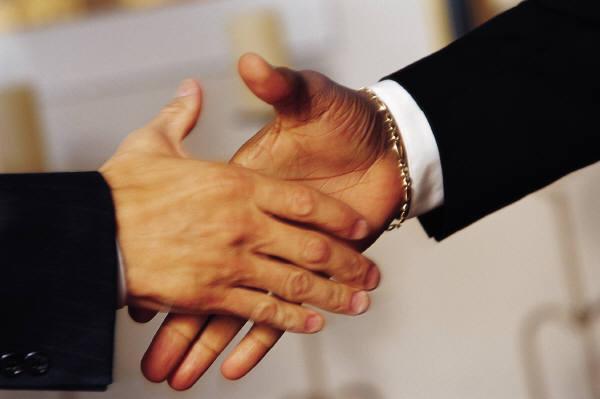 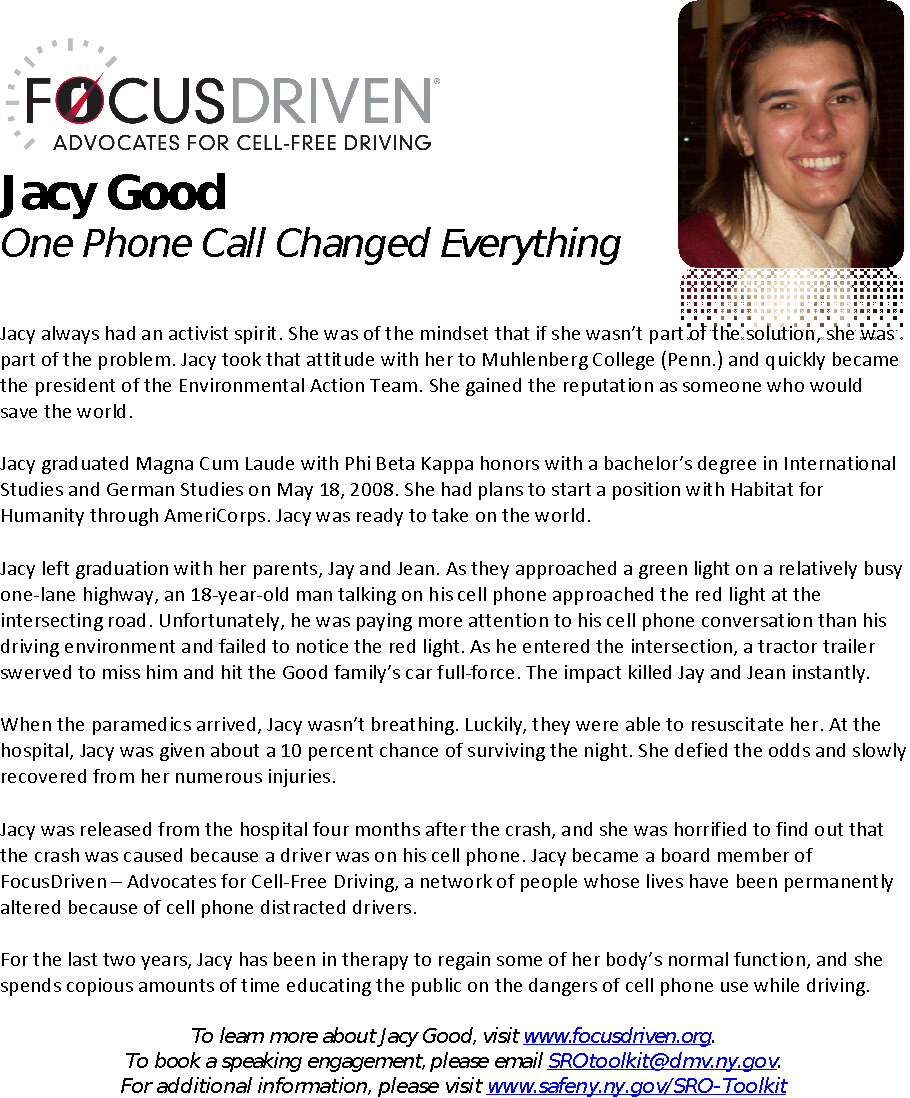 NSC – Year 2
Biography
Introduction
Media Advisory
Press Release 
Survey
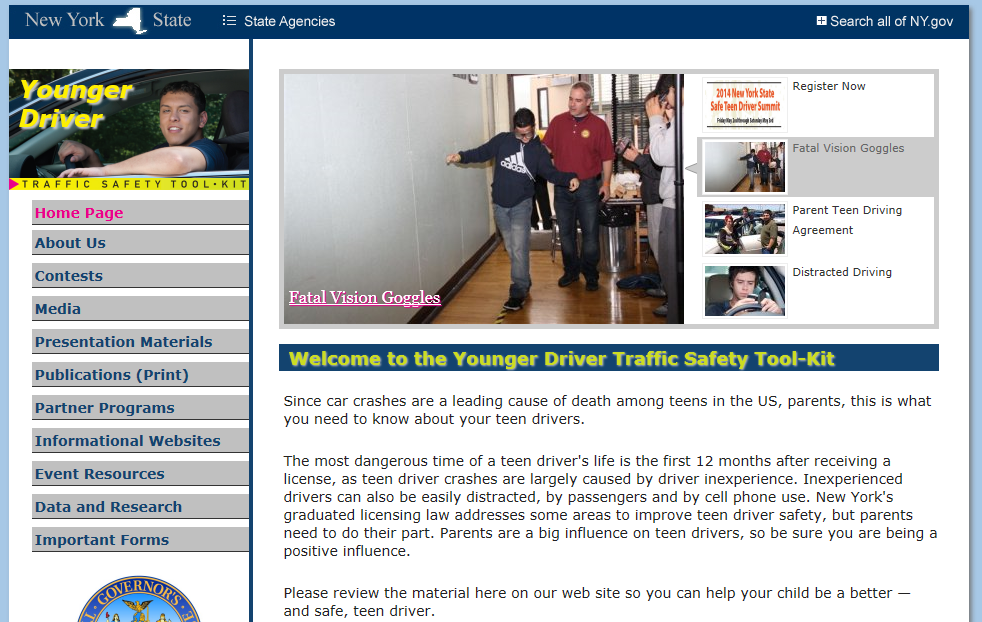 [Speaker Notes: Static display of the Young Driver Toolkit 
Display Jacy’s picture with bio on the slider to promote the program]
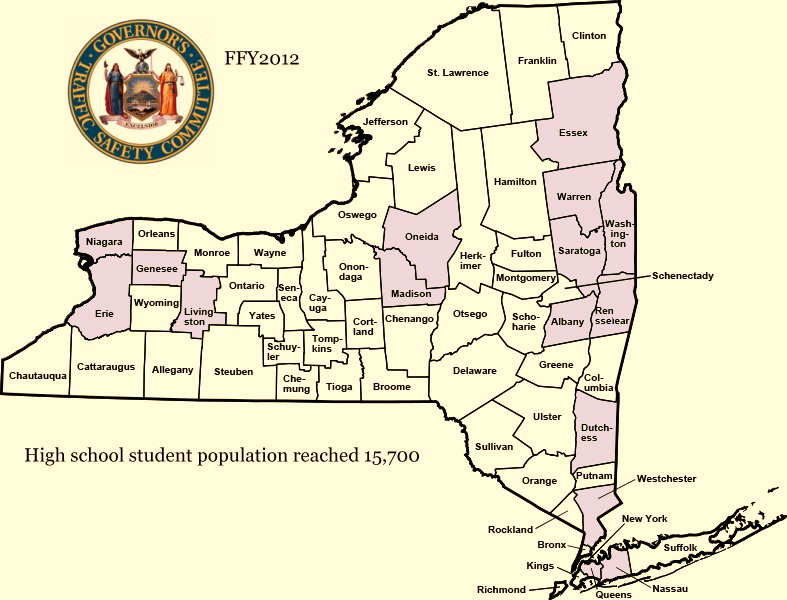 [Speaker Notes: 40 appearances 

First request was in November 2011 for driving simulator 
Promoted this initiative with Jacy – initially Jacy & Steve together 

Finished the 40th appearance on September 28, 2012.]
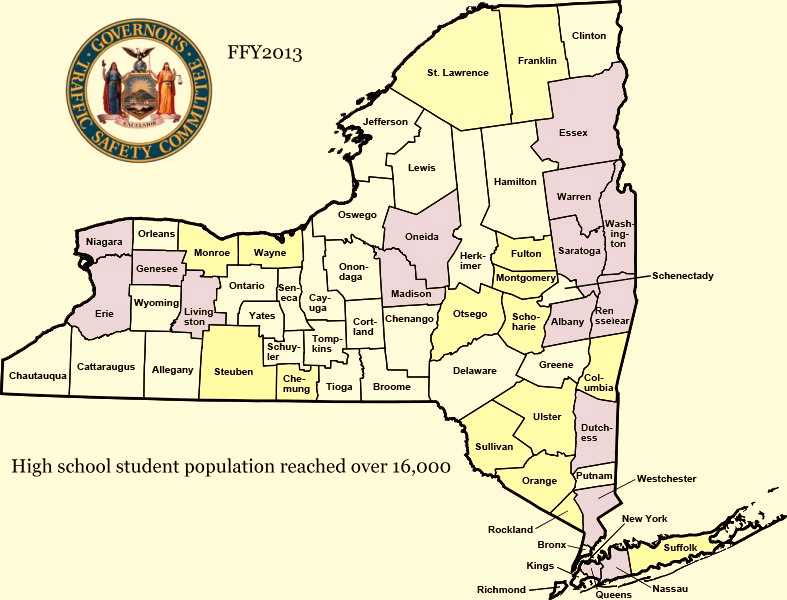 [Speaker Notes: A few changes happened in FY2013 
Appearances increased to 60
NSC became more involved – added bio for distribution & media component 
First appearance at VIP in Warren County – October 2012 

60 appearances booked by February 2013 – info taken off toolkit

Turned away – 5 schools]
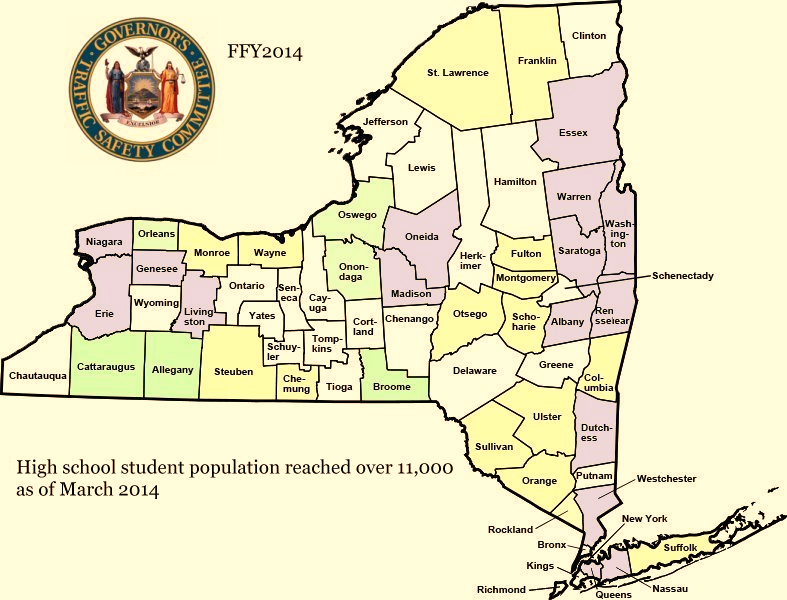 [Speaker Notes: Filled all appearances by December 2013.

Increased outreach to stakeholders i.e. magistrates, District Attorneys

Appearances booked by December.]
Prior to this presentation, 
have you used your cell phone 
while driving?
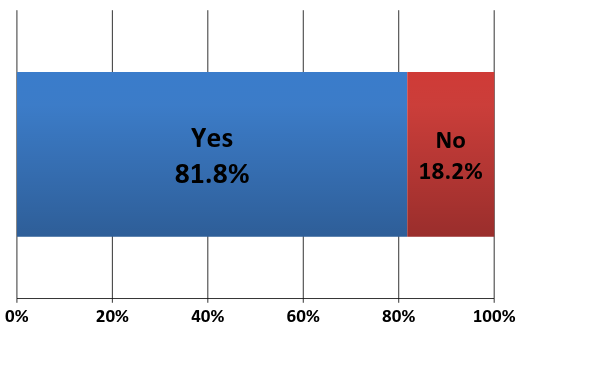 [Speaker Notes: Other survey questions

Did the audience learn;

about the dangers of cell phone use? 

about the dangers of the cell phone conversation? that hands-free devices offer no safety benefit?

about the dangers of texting while driving? 

Did you learn anything new about the dangers of cell phone use while driving? 

Please provide examples of how behaviors have changed with audience members. 
Response: Teachers, adults and students from audiences have told me that they now put their phone in the glove compartment while driving to avoid the urge to answer or text.]
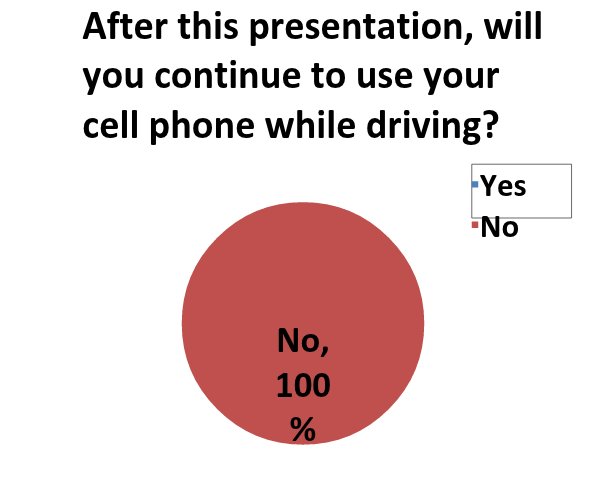 Participant Comments
Student – “She is a beautiful person inside and out.  I can promise, I will NEVER use my cell phone while driving”
VIP – “It’s all dangerous, but I am impacted.  I am going to put my phone in the trunk when I get in the car.”
LE – “Very touching and emotional.
 Was a great presentation, nothing else needed.”  Integration of Department values -100%
Warren County
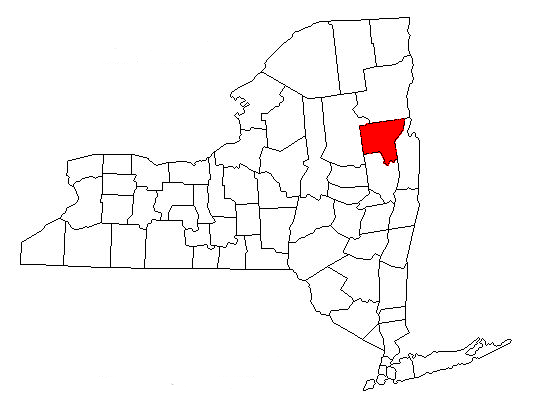 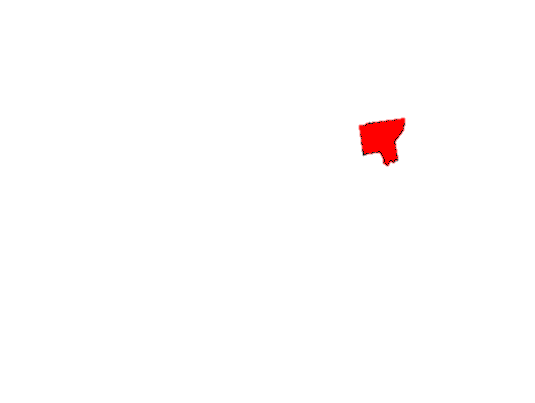 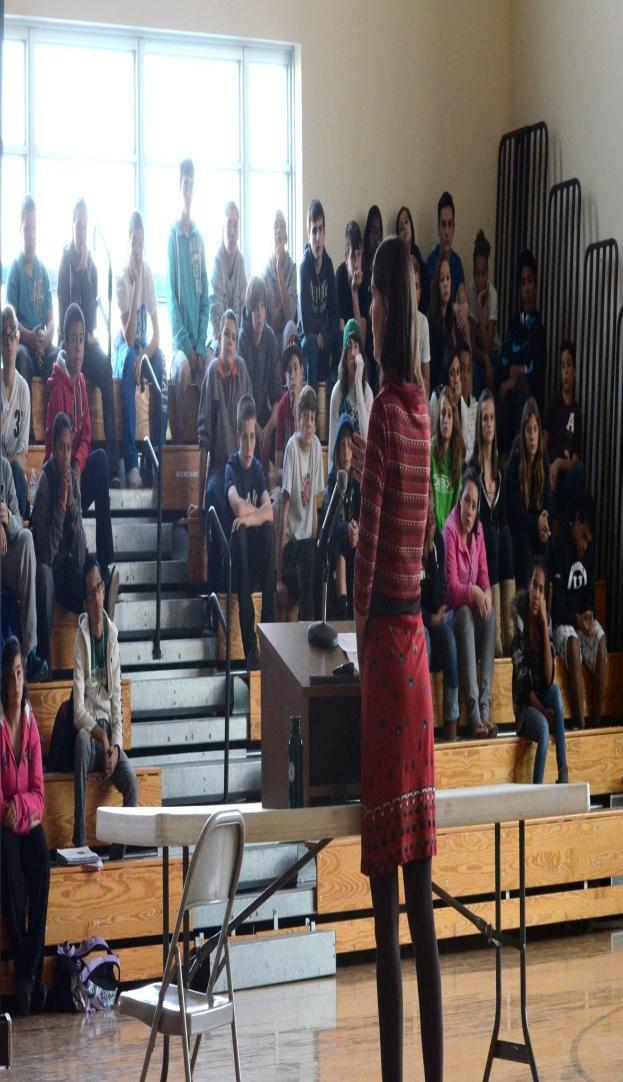 Schools & VIP over 4,000 people
[Speaker Notes: Have been to over 60% of the schools in Warren County – Many are asked for another appearance by Jacy.  3,000+ students

VIP 1,000+]
Victim Impact Program
Distracted Driving Victim Impact Panel
Saw increase in DD crashes &tickets
Created Fall 2011 - Partnership with Courts
Mandatory Attendance for 			            DD plea reduction
40-50 offenders appearing 	                      	 per month
$25 fee for participants 
Jacy Good appearances
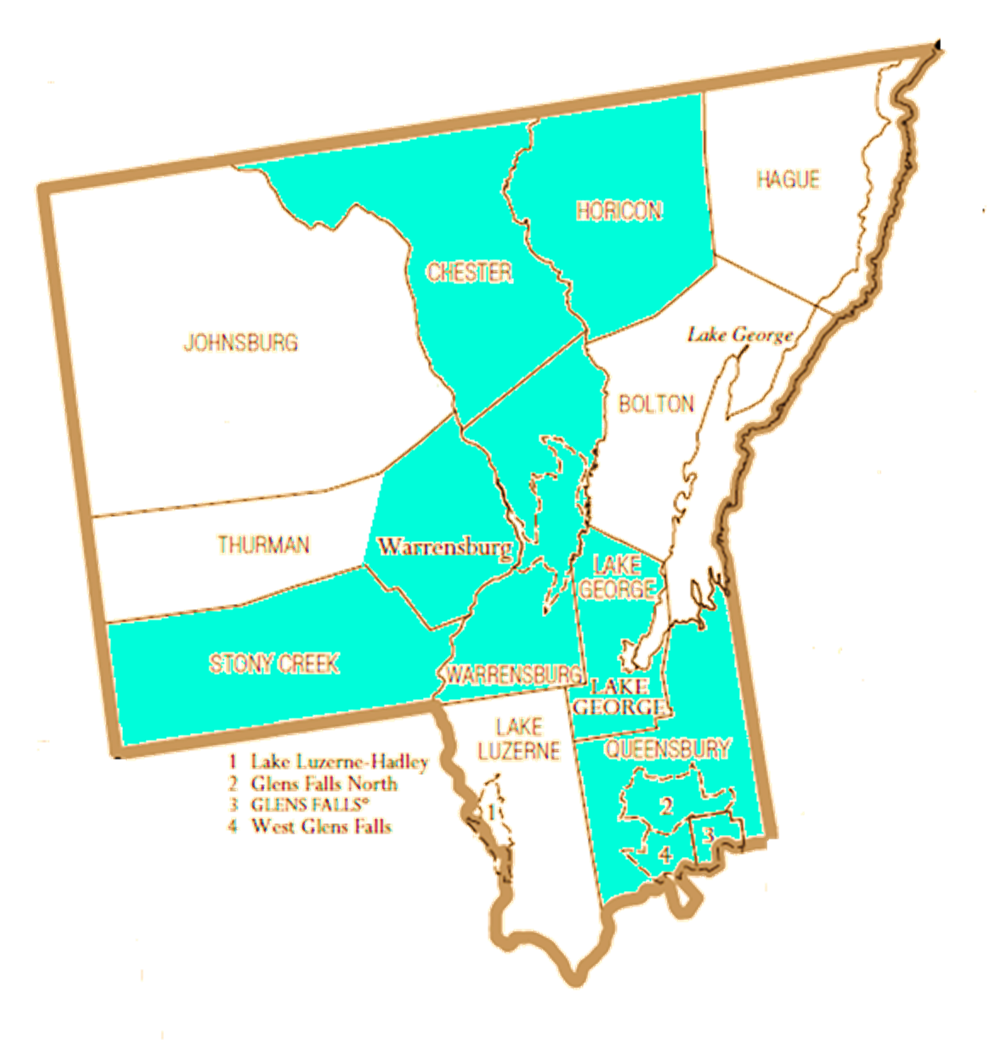 [Speaker Notes: Jacy – Participates in VIP each month – primarily paid directly,  2 grant funded.]
VIP Trends
The number of DD tickets issued is stable 
Warren County referrals consistent 
Expanding to Washington County 
Plea offer based on the facts, circumstances, and prior history.
Courts generally honor the plea offer
Dutchess County Under 21 VIP
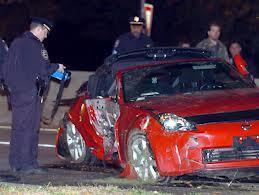 Perception
“The interesting thing was noting defendants reactions during attendance. Many offenders come to the panel with the attitude that they don’t belong there and it’s just a waste of everyone’s time. After listening to victims, like Jacy Good, many people approach us after and let us know they have a completely different opinion about distracted driving now.”
Chief William Valenza VIP Coordinator
Additional Outreach
NYS Magistrates Association 
NYS District Attorney Association
NYS Driver &Traffic Safety Educators 
Driver Education Research Innovation Center
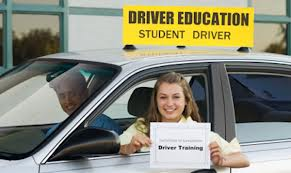 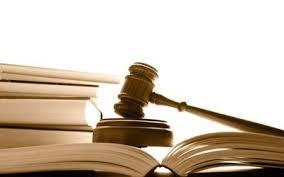 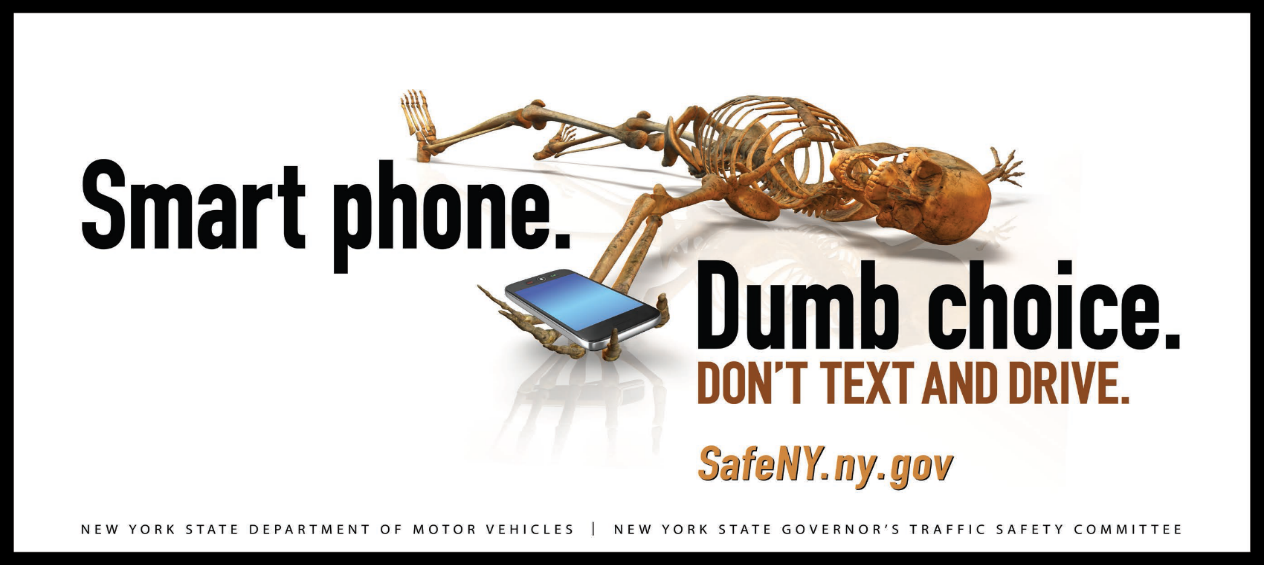 Curbing the trend
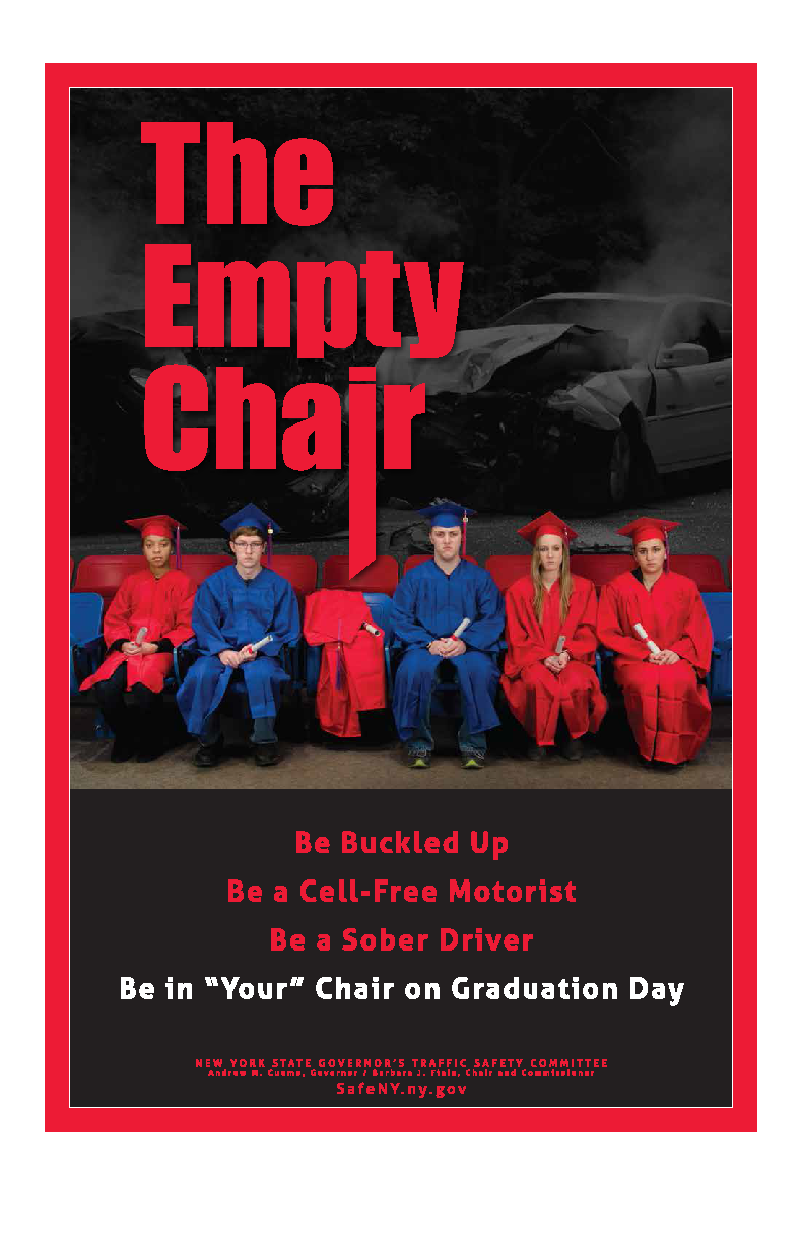 Ford Driving Skills for Life
GTSC Teen Driver Summit
No Empty Chair Campaign
Distracted Driving Billboards/PSA’s
“Operation Hang Up” April 10-15, 2014
Changes to Laws
June 1, 2013 - increased to a 5 point violation 
On July 1, 2013, the following changes to the cell phone/texting laws for drivers with a probationary license, Class DJ, Class MJ or a learner permit took effect:
Conviction will result in a mandatory 60-day driver license or permit suspension.
Second conviction within six months will result in:
a revocation of at least 6 months of a probationary license, or
a revocation of at least 60 days for a Class DJ or MJ driver license.
Penalties
On July 26, 2013 Governor Cuomo announced new minimum fines and higher maximum fines for distracted driving offenses:  
For a first offense, the minimum fine is $50 and maximum fine increases to $150. 
For a second offense committed within 18 months, the minimum fine is $50 and the maximum fine increases to $200. 
For a third or subsequent offense committed within 18 months, the minimum fine is $50 and the maximum fine increases to $400.
“Texting Zones”September 2013
298 signs notifying  motorists
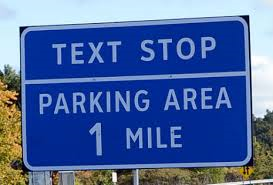 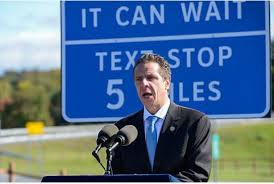 91 texting locations on major highways
November 1, 2014
Driver’s under age 21 convicted of cell phone/texting while driving will have their license suspended for 120 days for the first offense
Second offense – revocation of one year
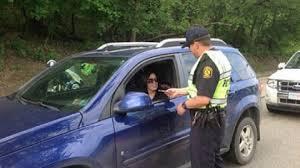 Enforcement
Over 200 Police Traffic Service (PTS) grants awarded to local and county police annually ~$2.6 million).  These grants allow for DD enforcement OT details.
DD grant to NYSP for $415,000 to conduct DD OT details
Thank You!
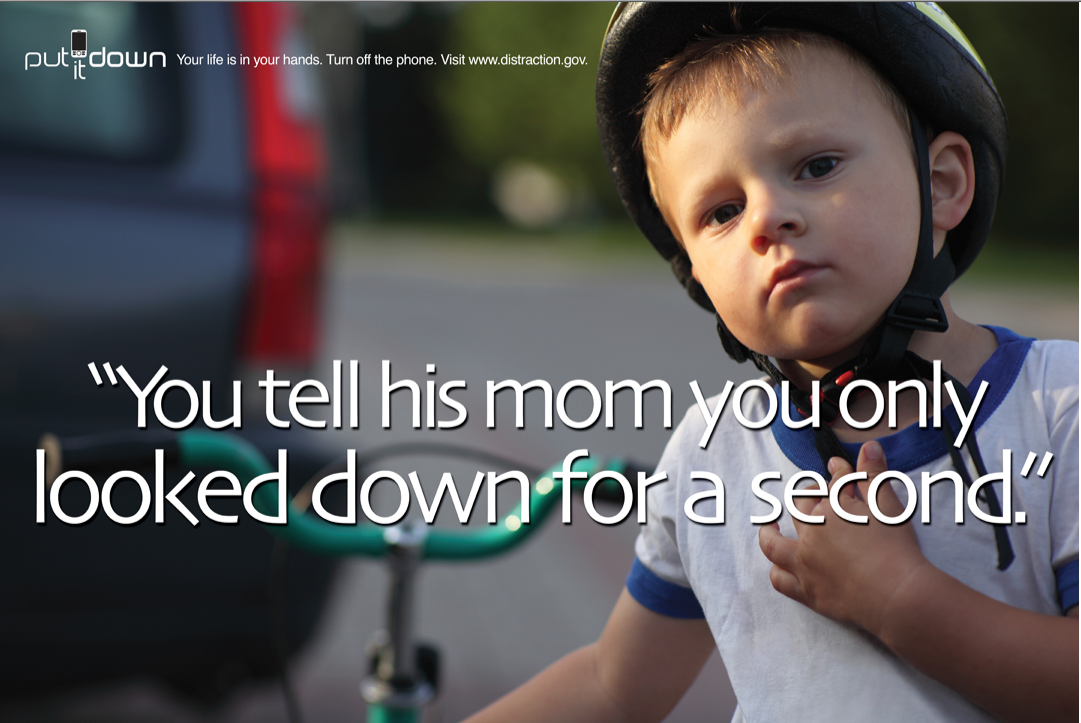 Chuck.DeWeese@dmv.ny.gov
               518-474-0972